Arrivel day, Sunday 21.05.23
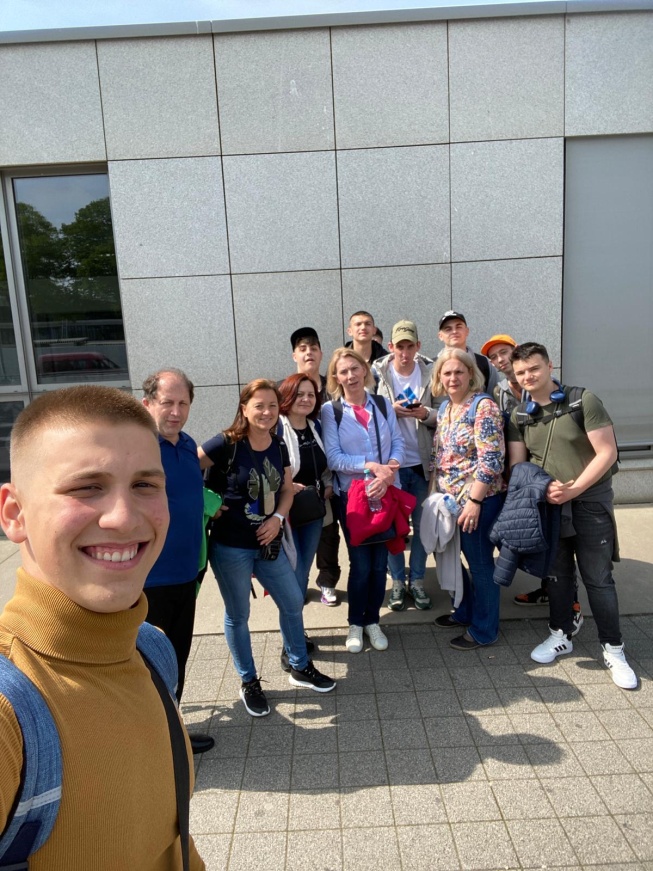 Flight from Cluj to
Dortmund
Dinner together at viet-villagefinally in Cologne
Monday22.05.2023The First Day
Seeing each other after a long time
When we met each other again for the first time in 6 months the morning we said hello to each other and we received a welcome gift from the other kids.
Tour of the school
After receiving the gifts we got a tour from the German students of the school.
The first thing we saw was the therapy room where you can get help with a therapy dog. the room was very cool.
We showed the Romanian students the school and show the classroom from ms bader und the pc room.
Cologne dome
After they showed us the school we visited Cologne dome. We wanted to climb inside the tower but it was closed so we went to have lunch. After lunch when the tower was open we climbed all the way up.
It was a nice first day!
Tuesday Cooking together!
On Tuesday We Cooked Wiener Schnitzel,Potato Salad And Asparagus Soup!
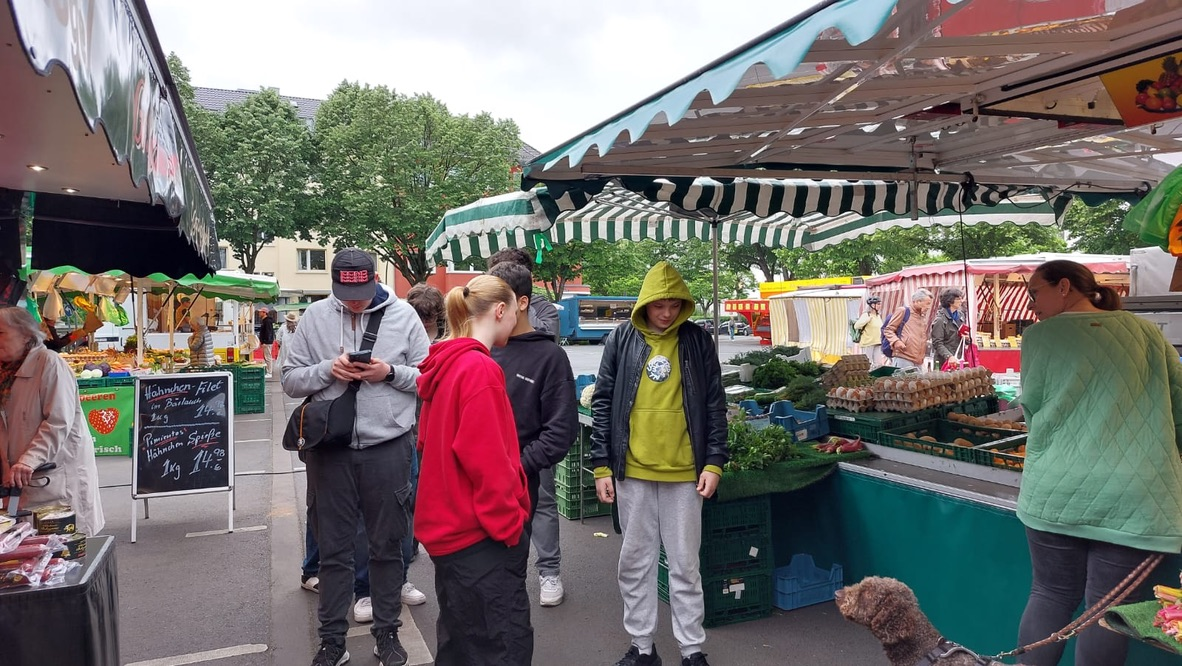 At first we went to the market and bought some fresh aspargus, potatos, cucumber, and some eggs, strawerries and vanilla ice cream
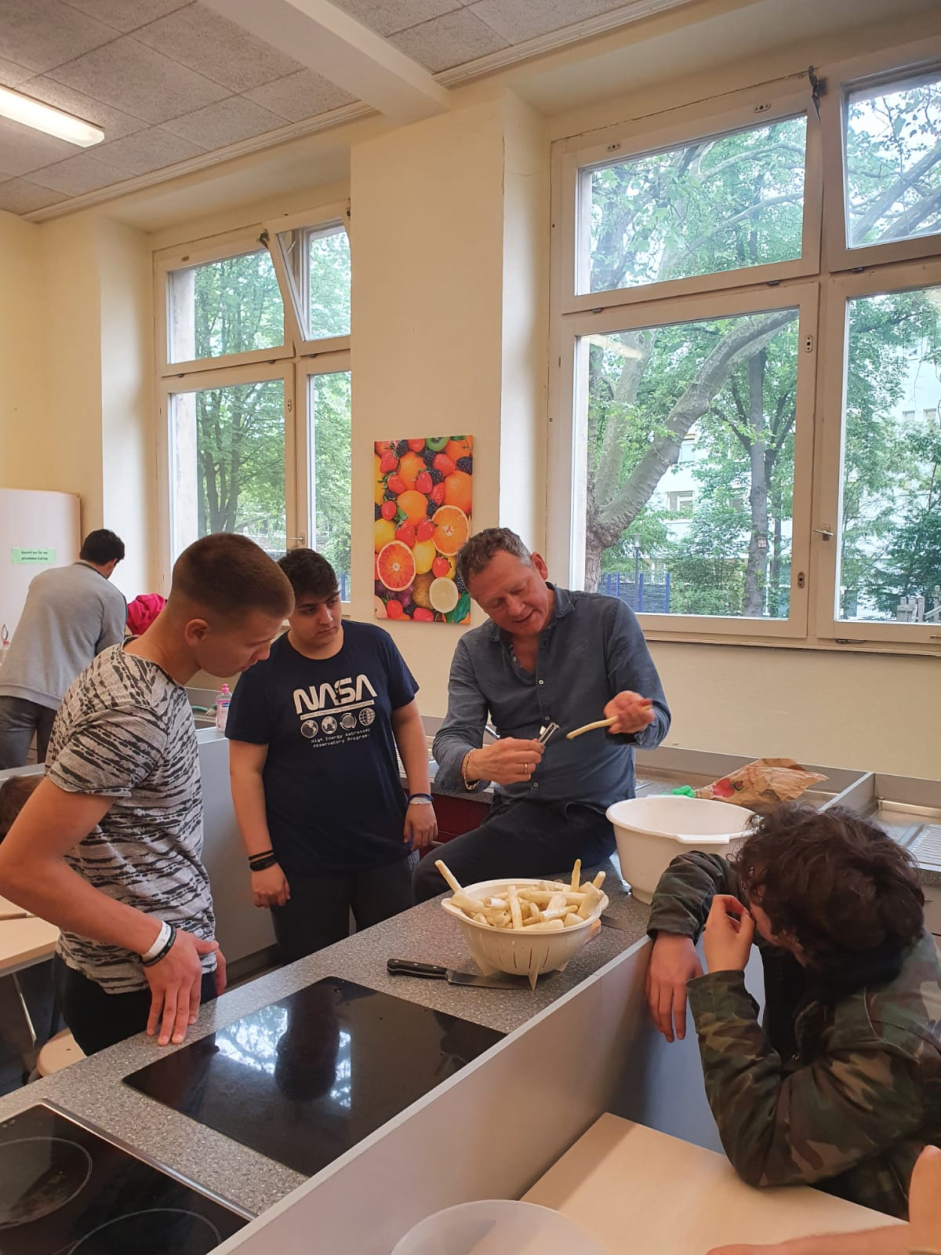 Alex preparet the sauce for the potato and cucumber Salad
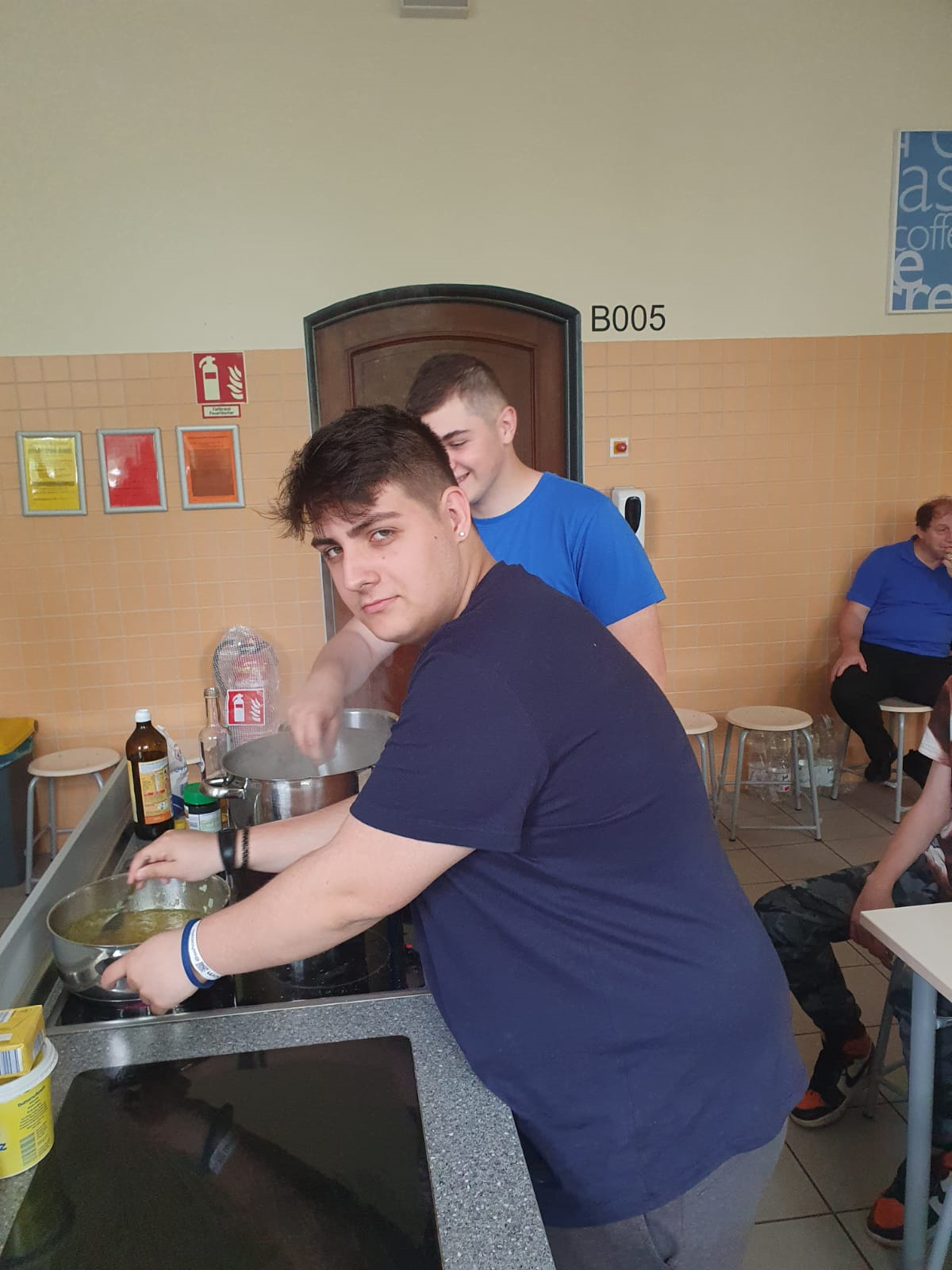 Here we peeled off the aspargus for the spargelscremesuppe
On This Picture Raul made the wiener schnitzel for the hole group. He breaded the schnitzel and put it in a pan with butter and cooked it.
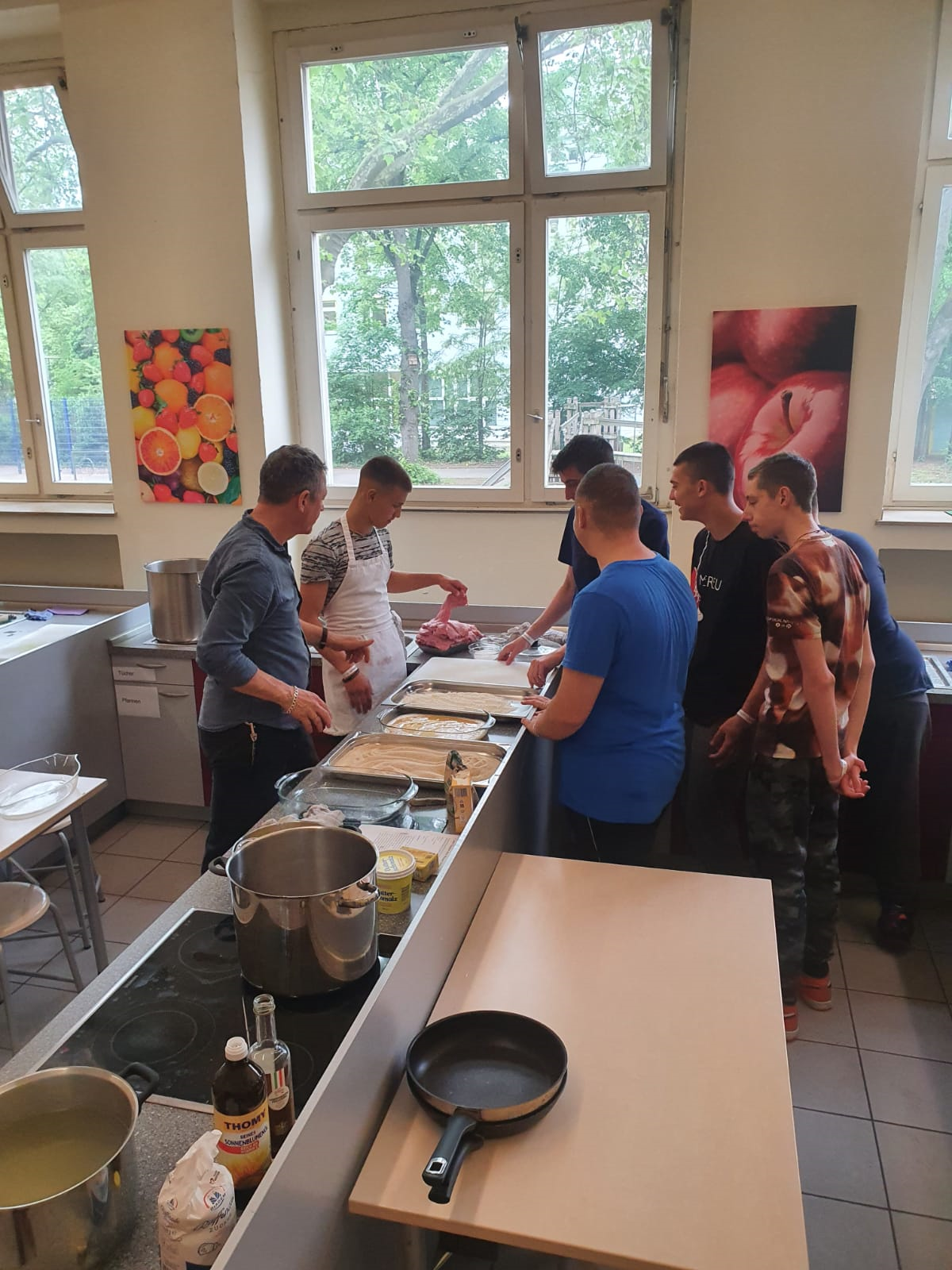 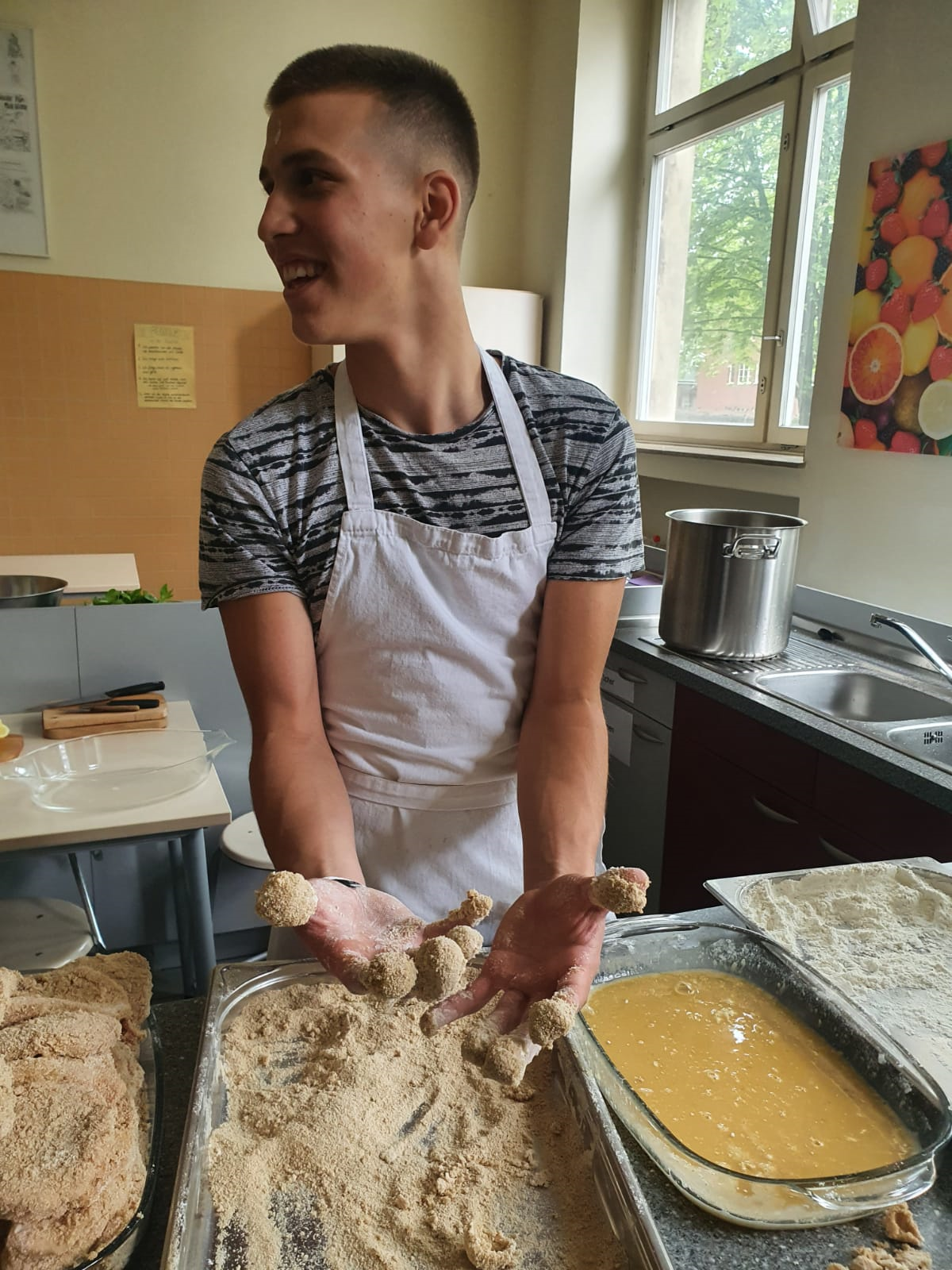 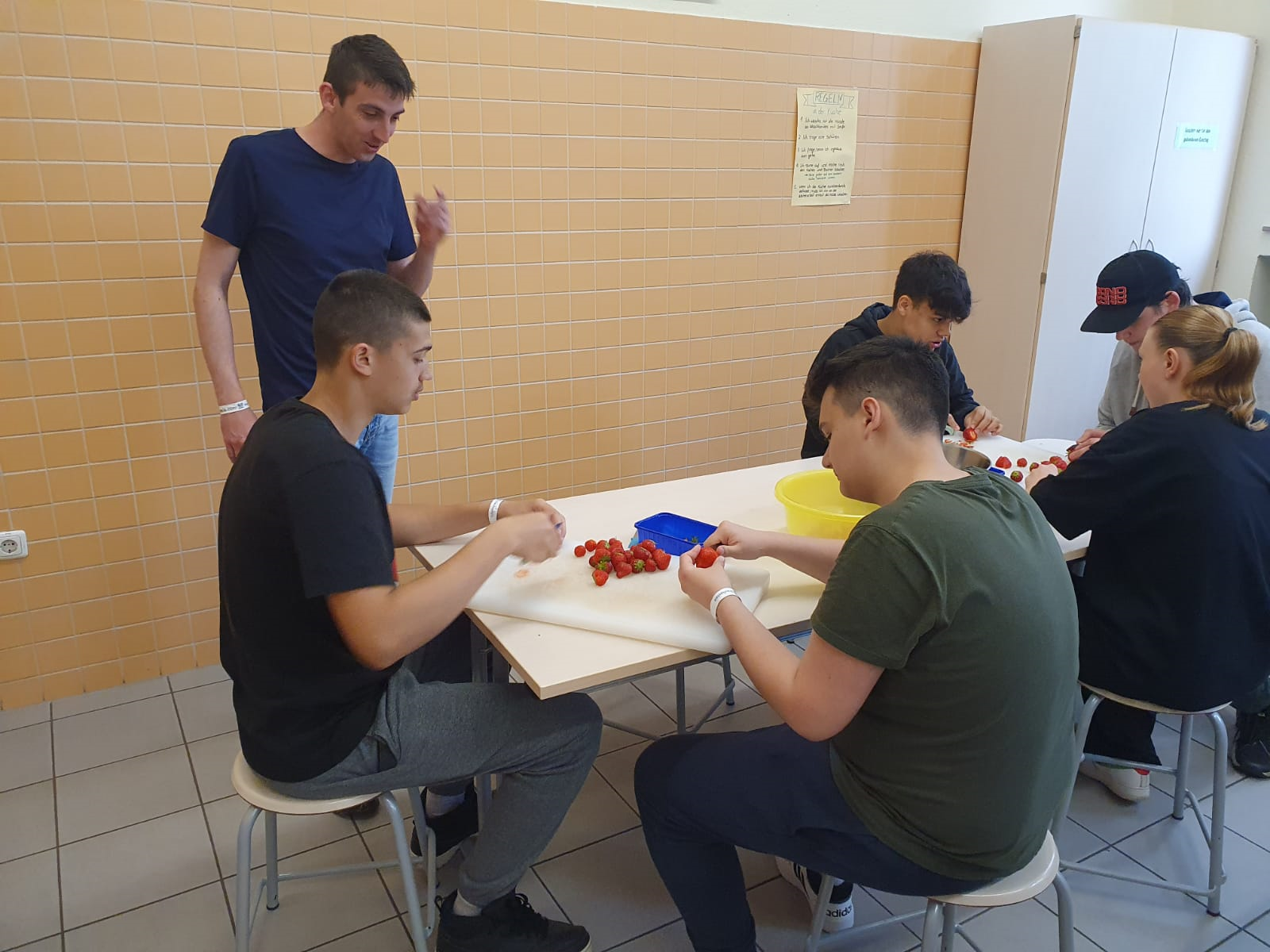 After we made the wiener schnitzel and the Spargelcremesuppe we cut the strawberries for the little desert after the main dish
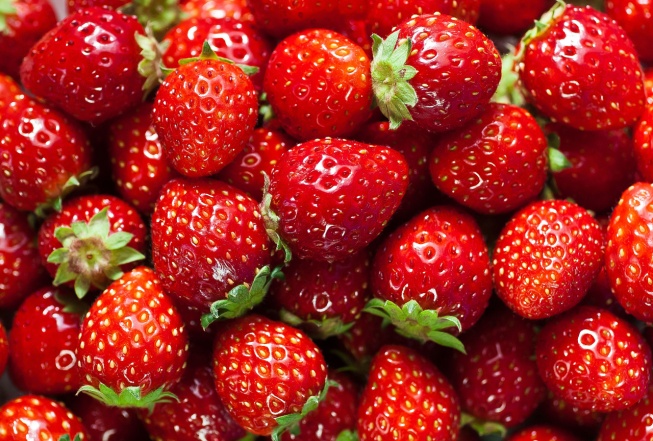 After we finished work we all set 
on the table and ate the delicious aspargus soup !
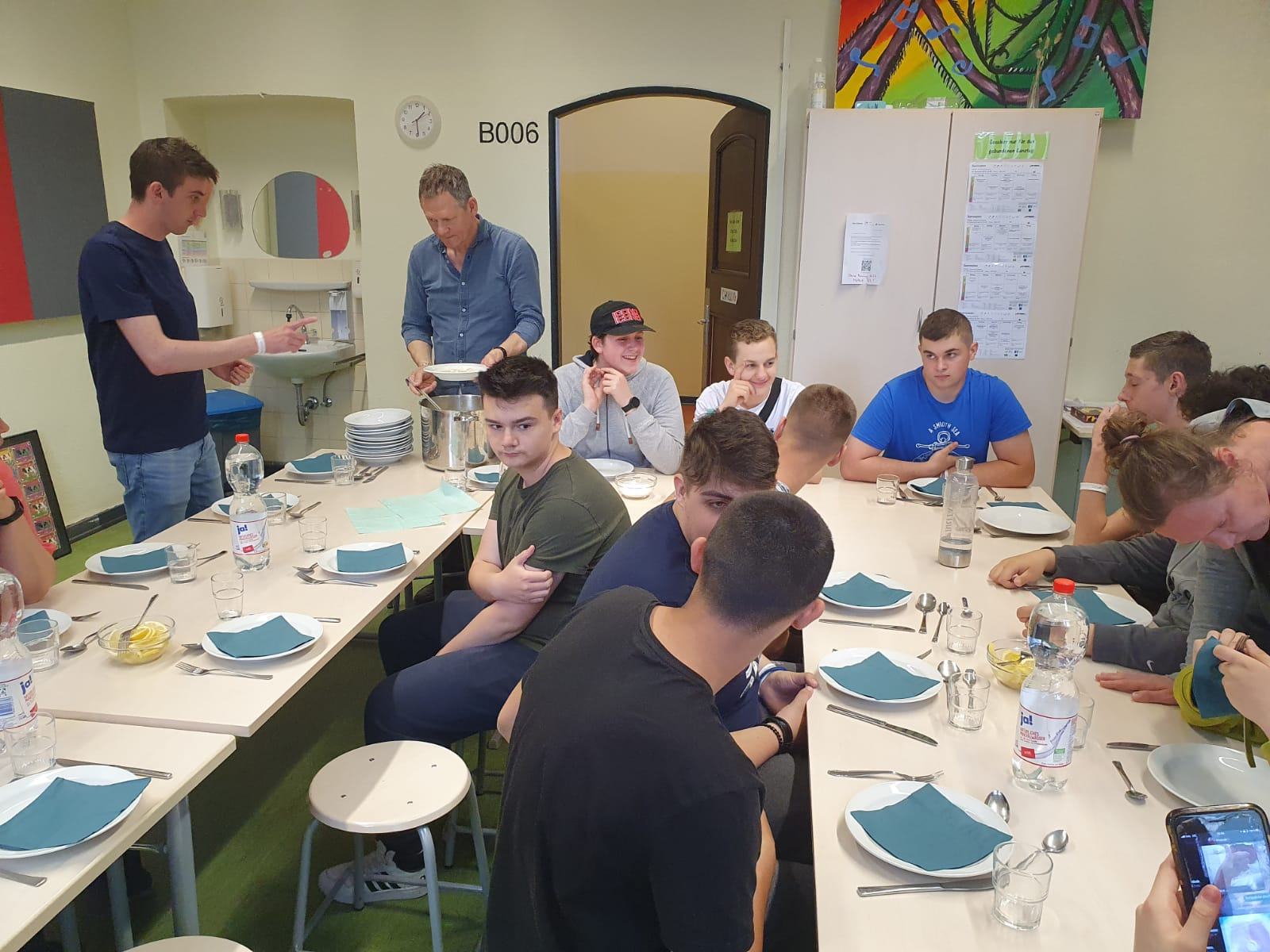 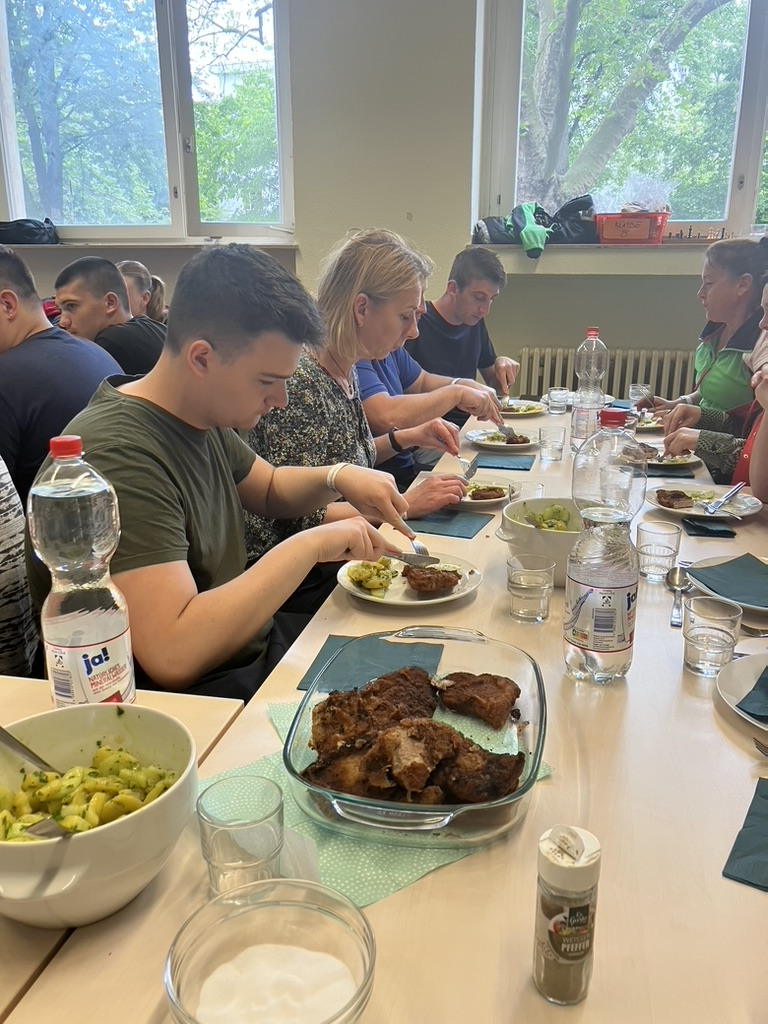 Then after we ate the aspargus soup we had some delicious wiener schnitzel with potato and cucumber salad. it was also very delicious!
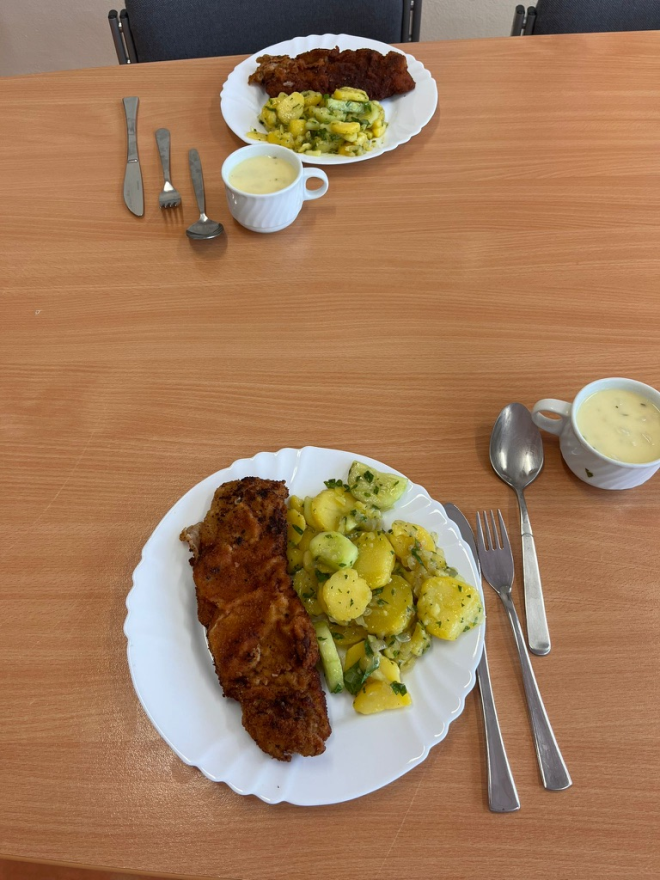 Afterwards we had a delicious desert with strawberries with vanilla ice cream and some mint
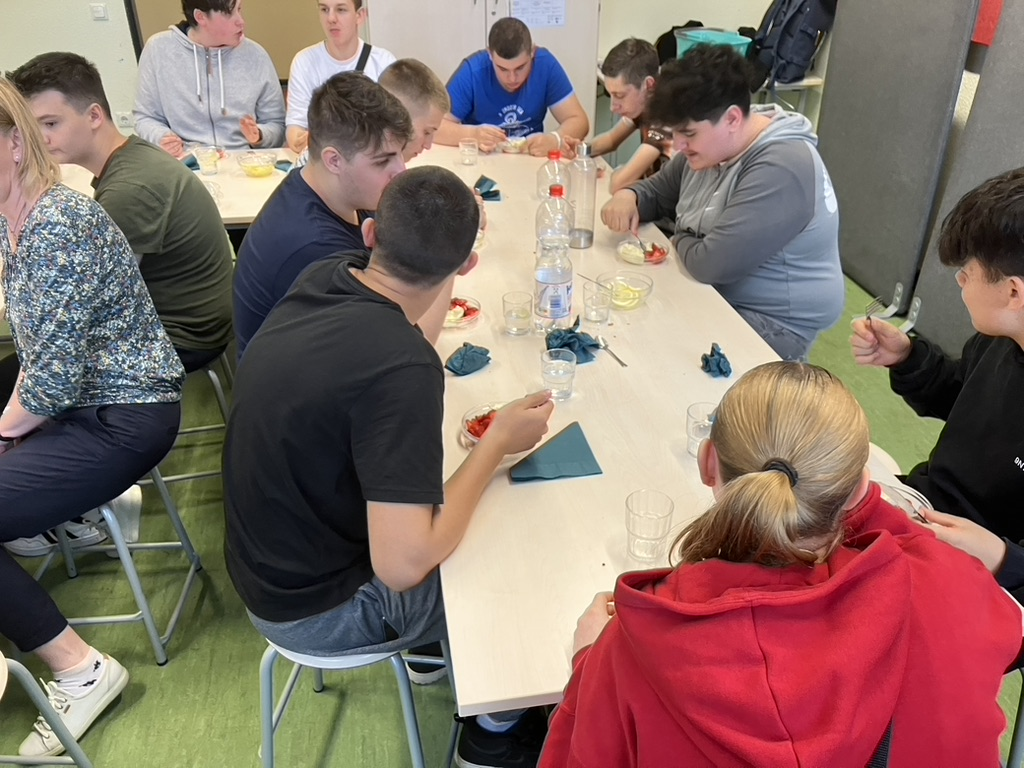 23.05.2023
TuesdayAt the Museum
At Tuesday we went to Visit the Sport Museum in Cologne
First time in the sport museum.
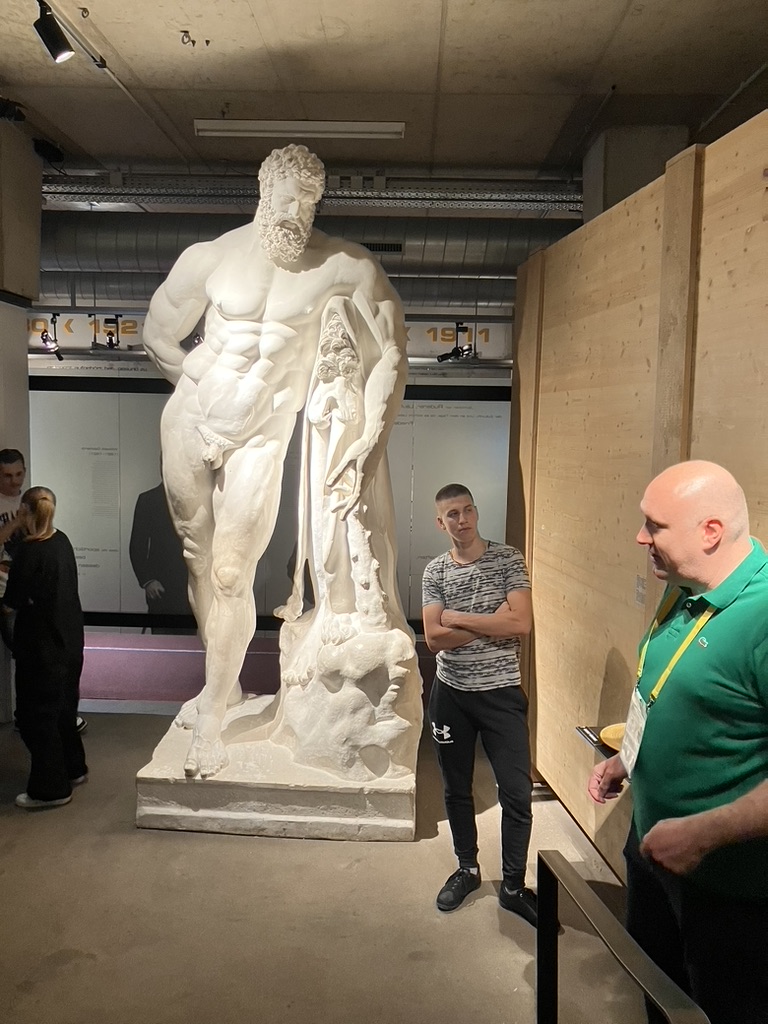 This bald guy showed us everything
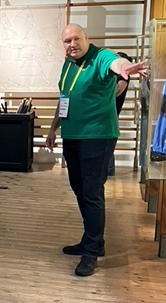 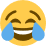 We had lots of fun there
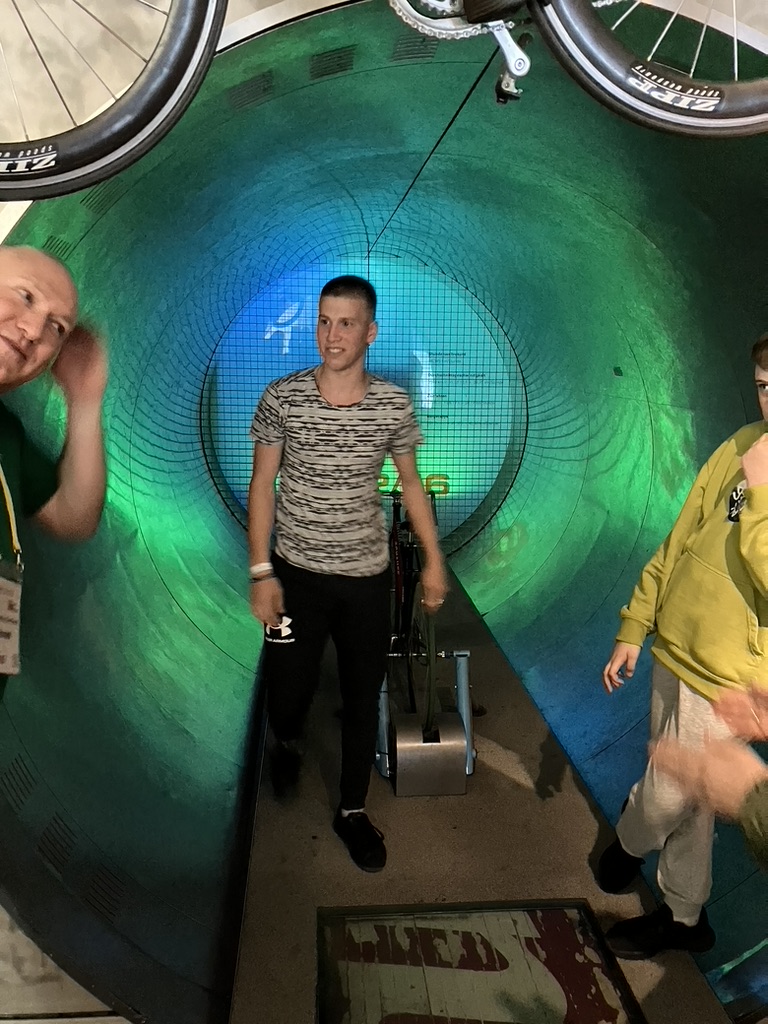 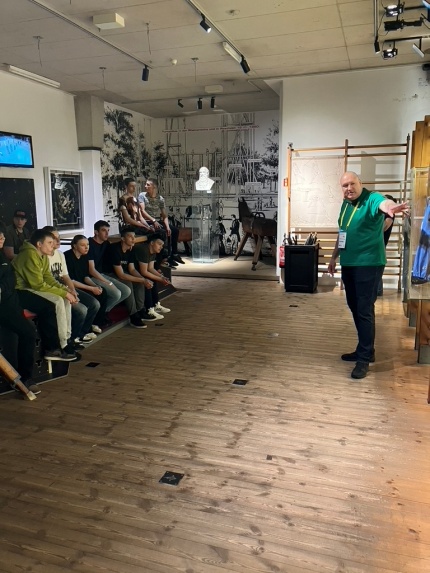 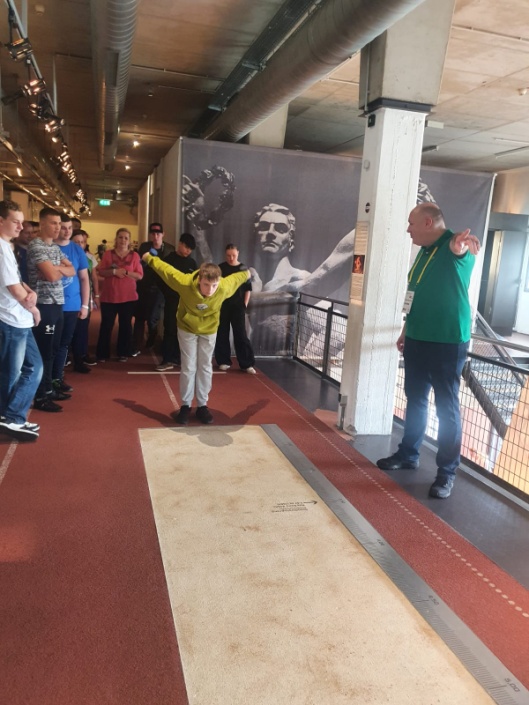 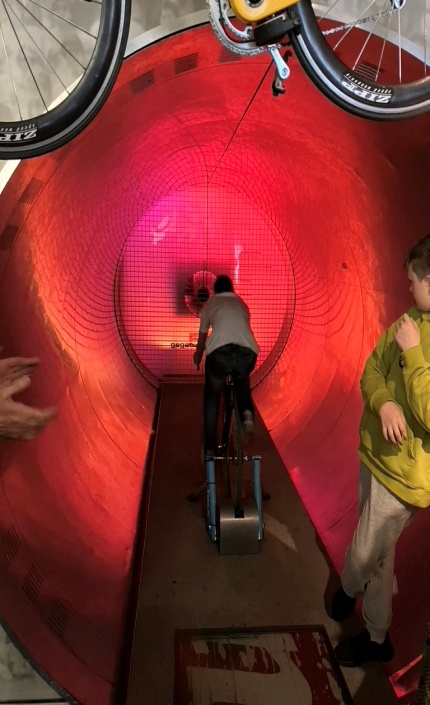 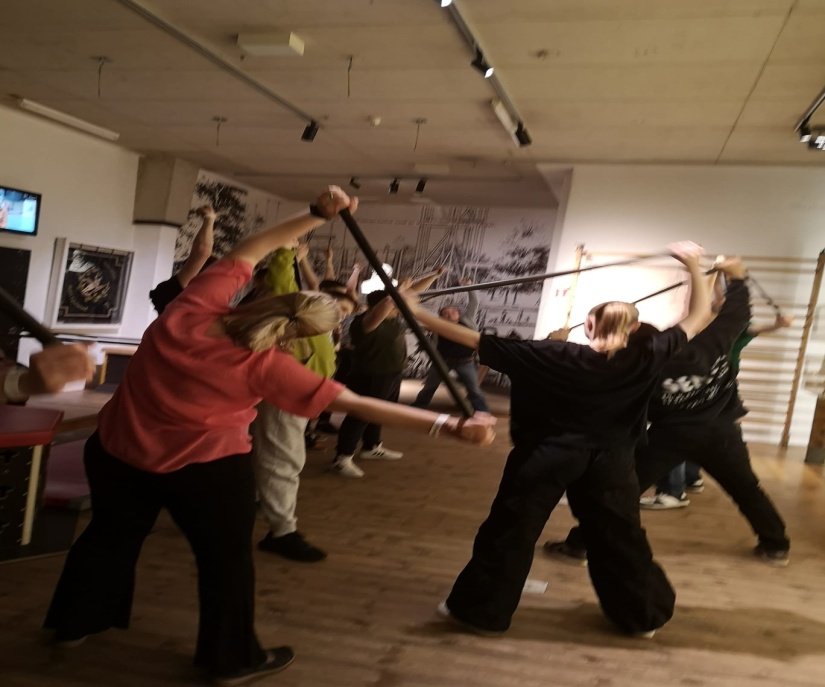 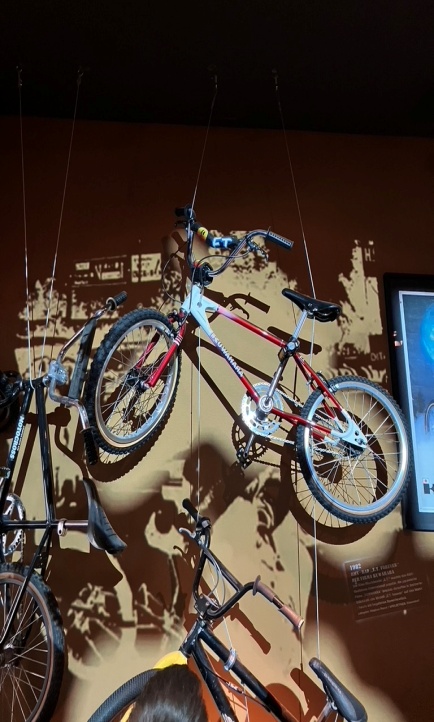 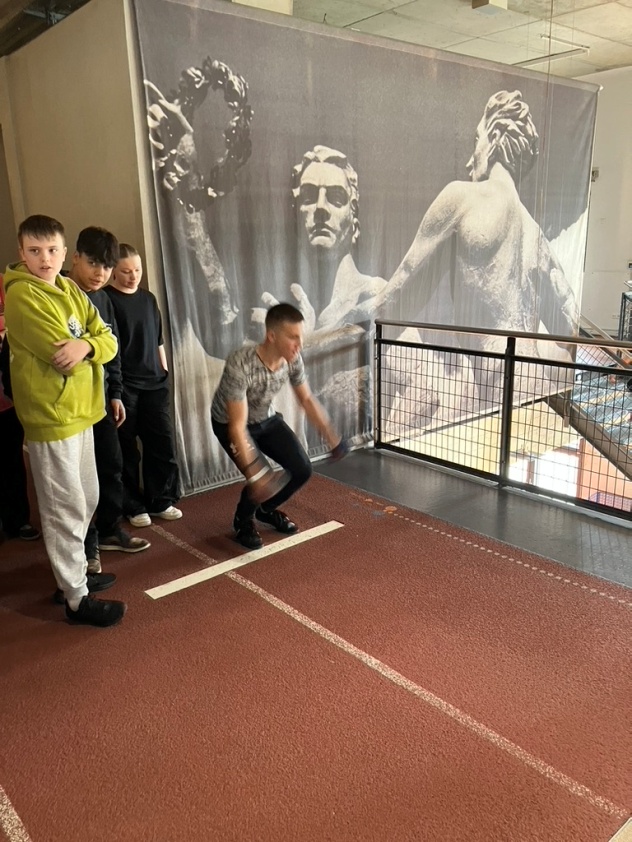 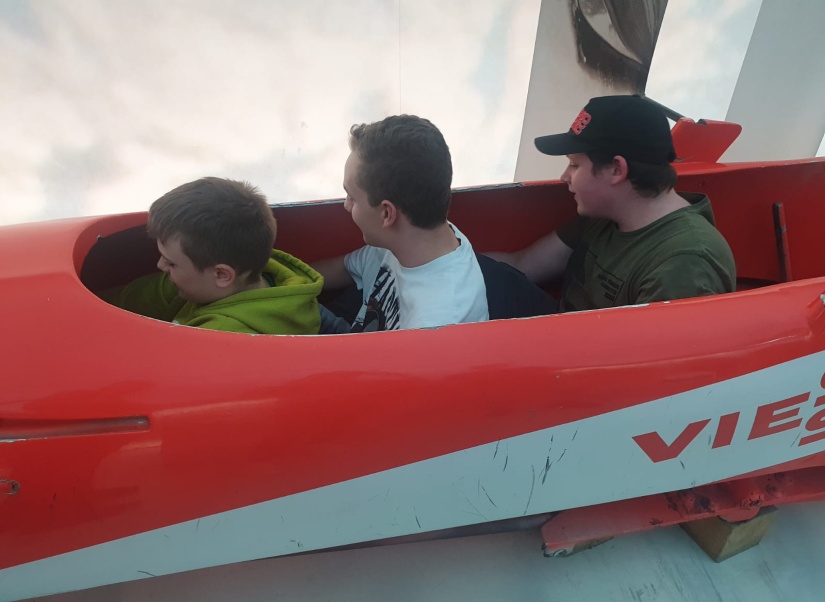 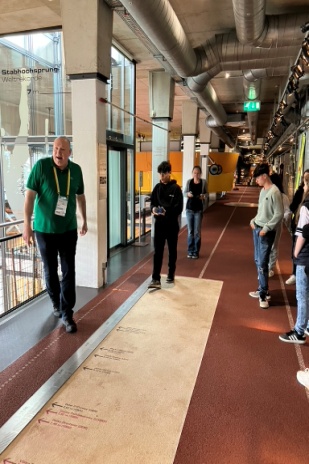 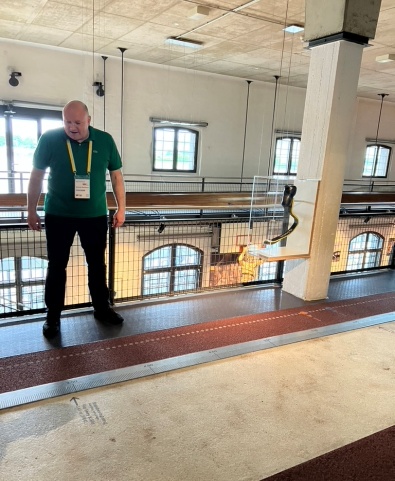 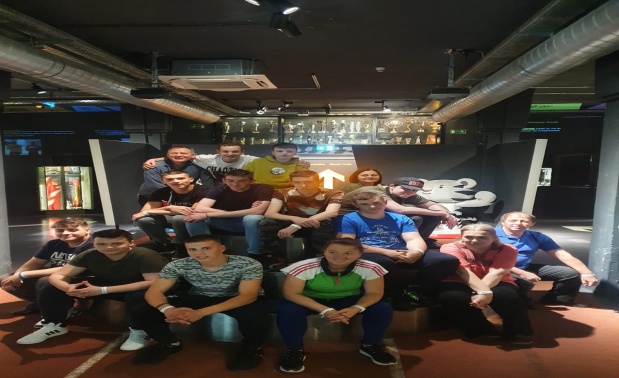 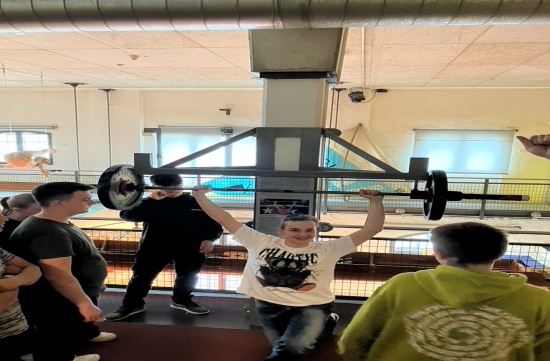 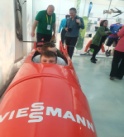 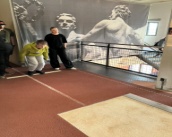 Wednesday
Escape room.
24.05.23
We started on Wednesday with getting a box with a mission.
We needed to find out what happened with this lake.
We had much ideas and a lot of fun, but still we didnt knew what happened
We were at a statue and got more and more hints and continued.
The lake is maybe poisoned.
We found out that the lake is poisoned.
We descovered that a women poisoned the lake at the wedding.
Thursday 25.05.2023Battle the teacher
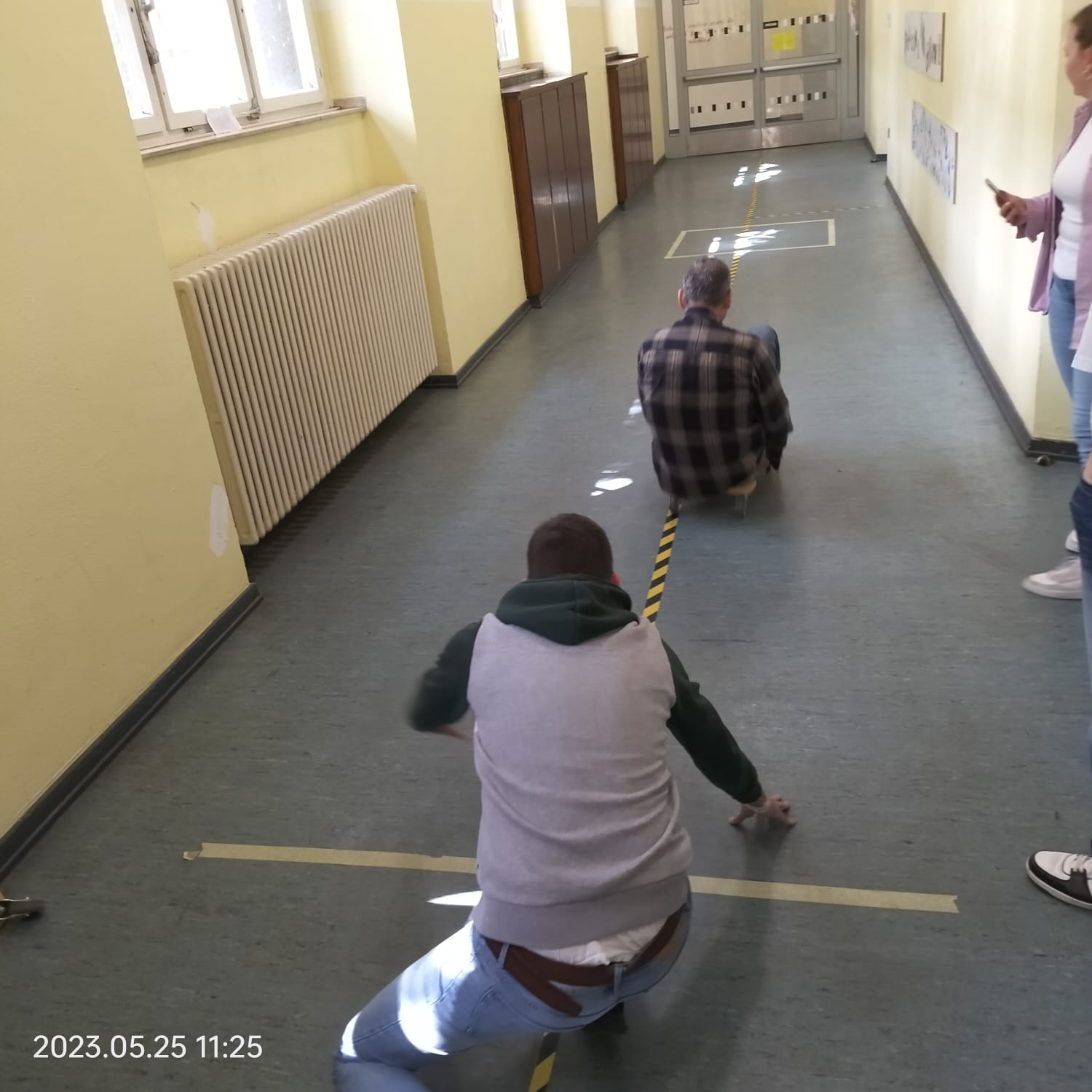 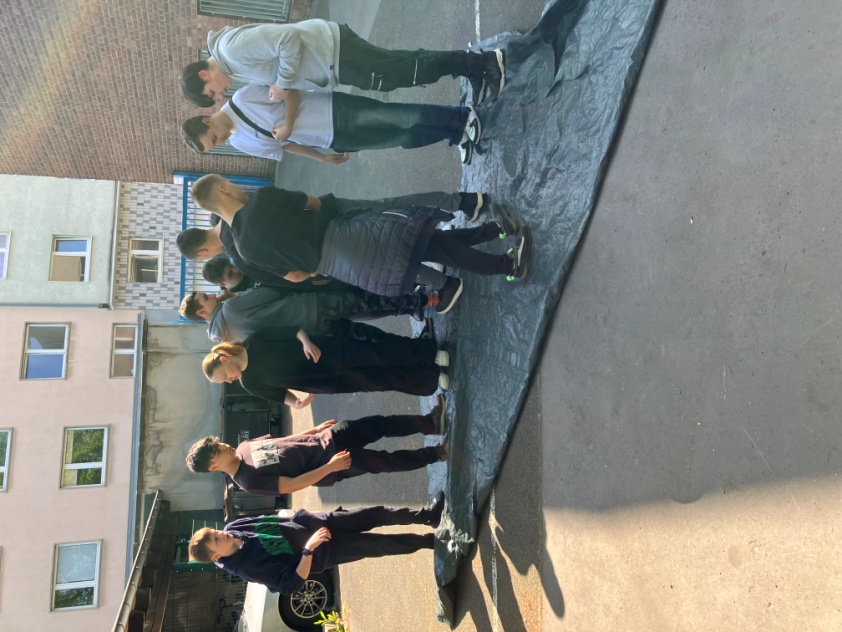 We had 12 different stations at the sportevent.
1. Rain pipe
2. Rollerboard-curling
3. Turning plans
4. Target hit
5. Ping, ping, pong
6. Double
7. Frisbee golf
8. Goal wall shooting
9. Team 4 to win
10. Ball over the cord
11. Dodge ball
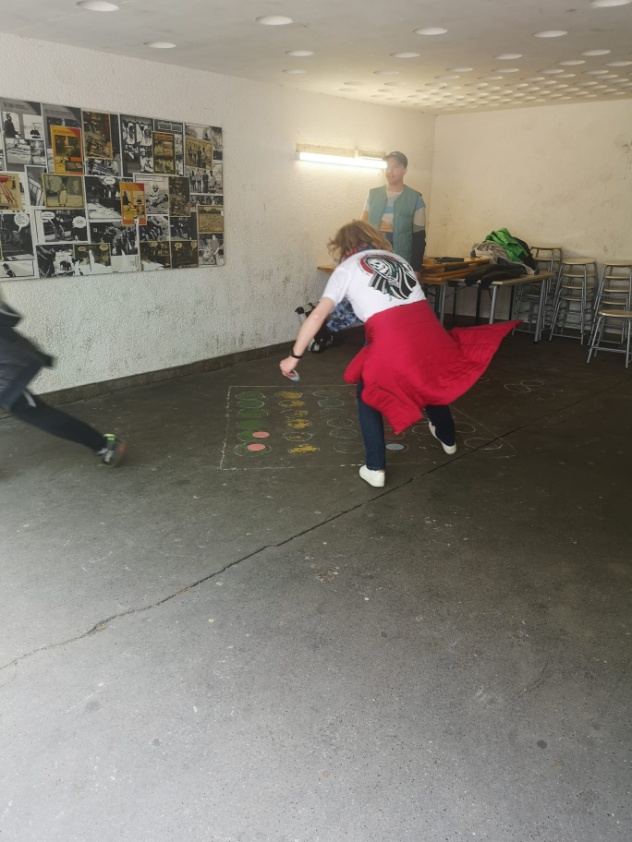 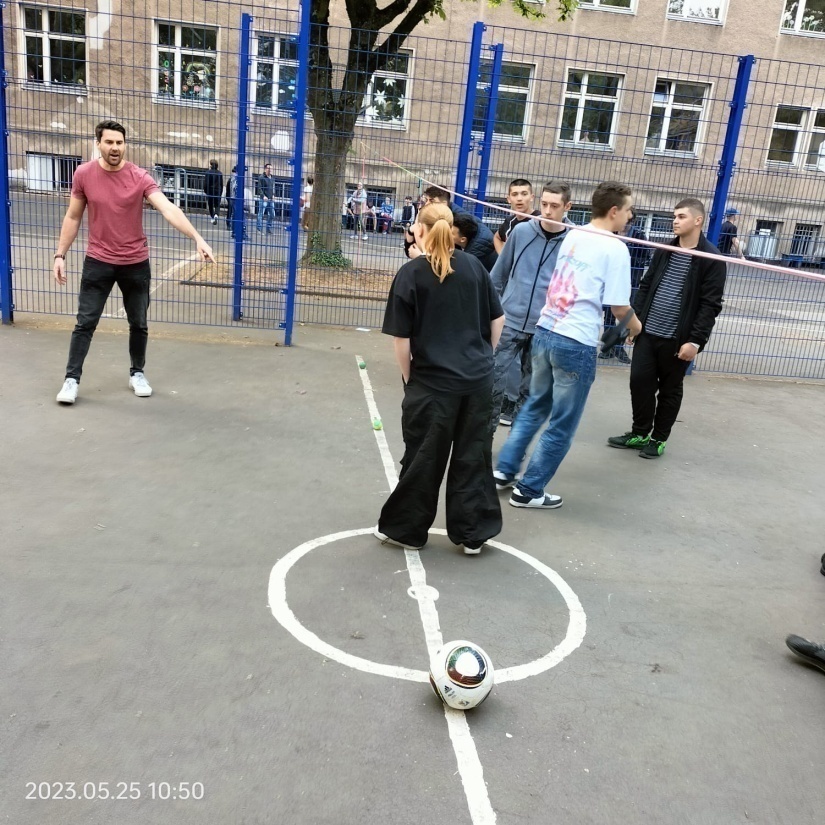 In the first game we had to bring a ball with pipes on the other side of the floor.
At this station we had to play Double.
On the 3. station we played the Frisbee Golf Game.
At 4. we played Turning Plans.
At the 5. game we played Goal Wall Shooting.
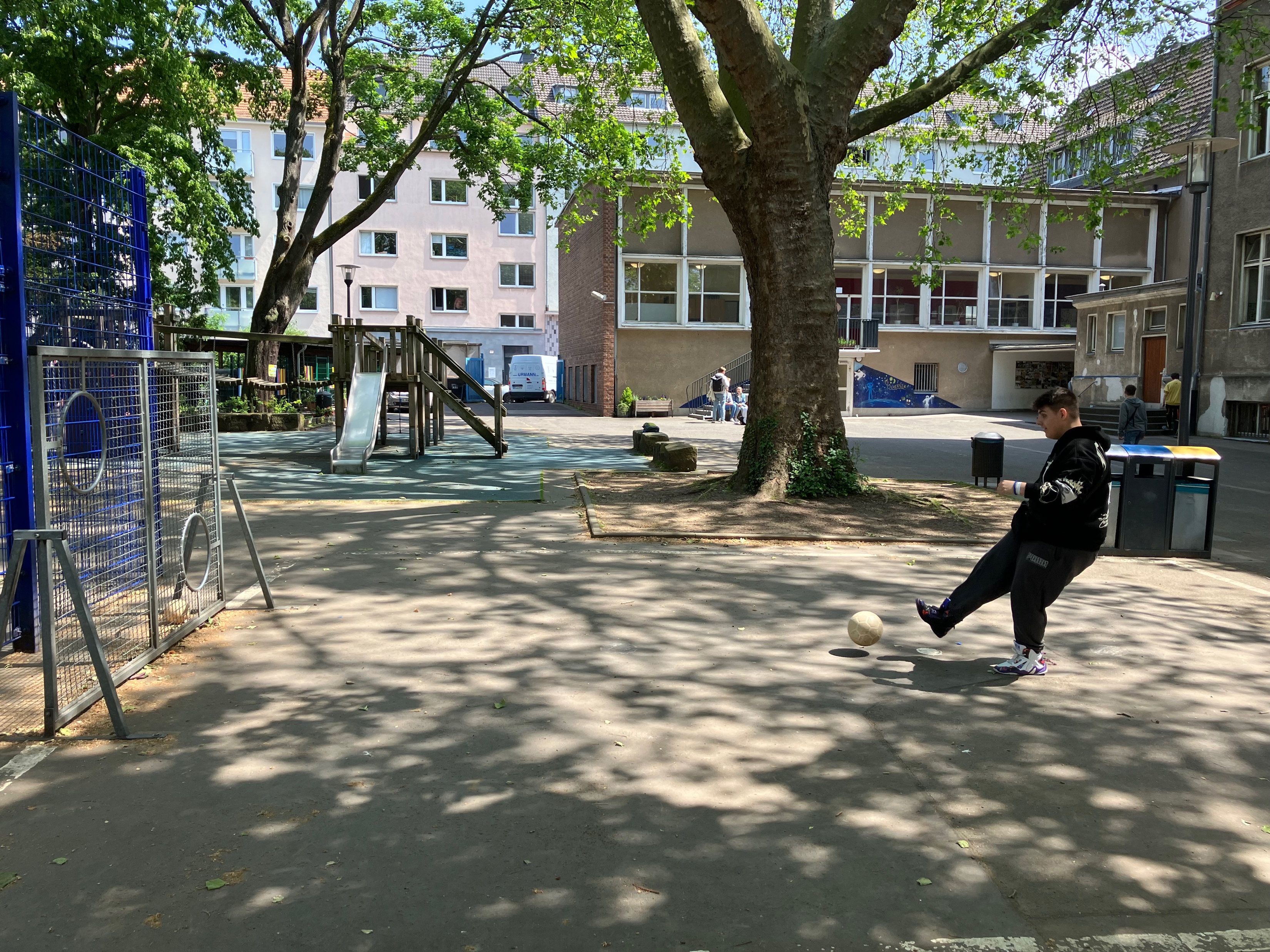 At the 6. game we played Ping, Ping, Pong.
At the 7. game we played Bottle Flip
At the 8. game we played Team 4 To Win.
At the 9. game we played Rollerboard-Curling.
At the 10. game we played Target Hit.
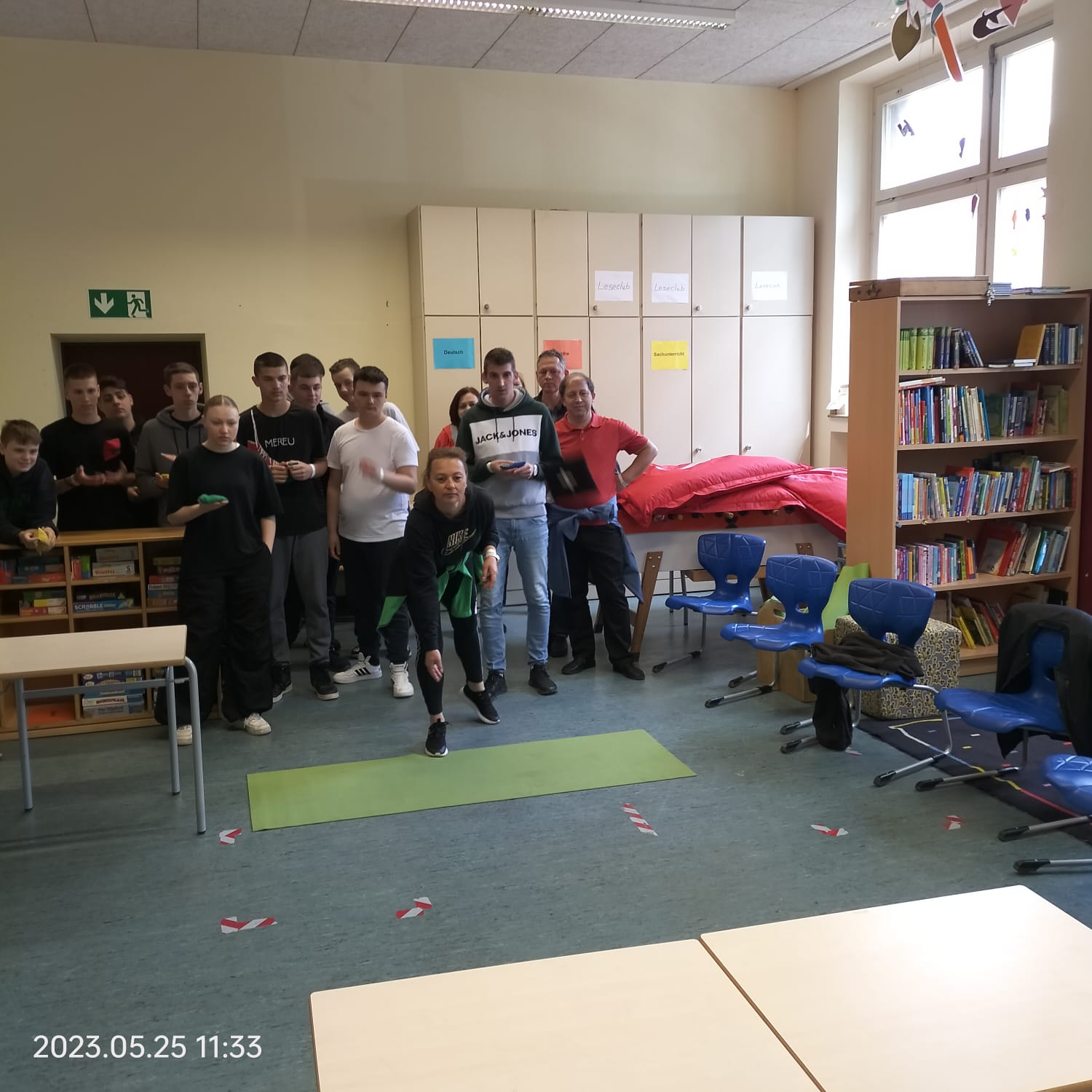 At the end we played Dodge Ball, the students against the teachers.
Winner –the students
25.05.2023
Dinner at School
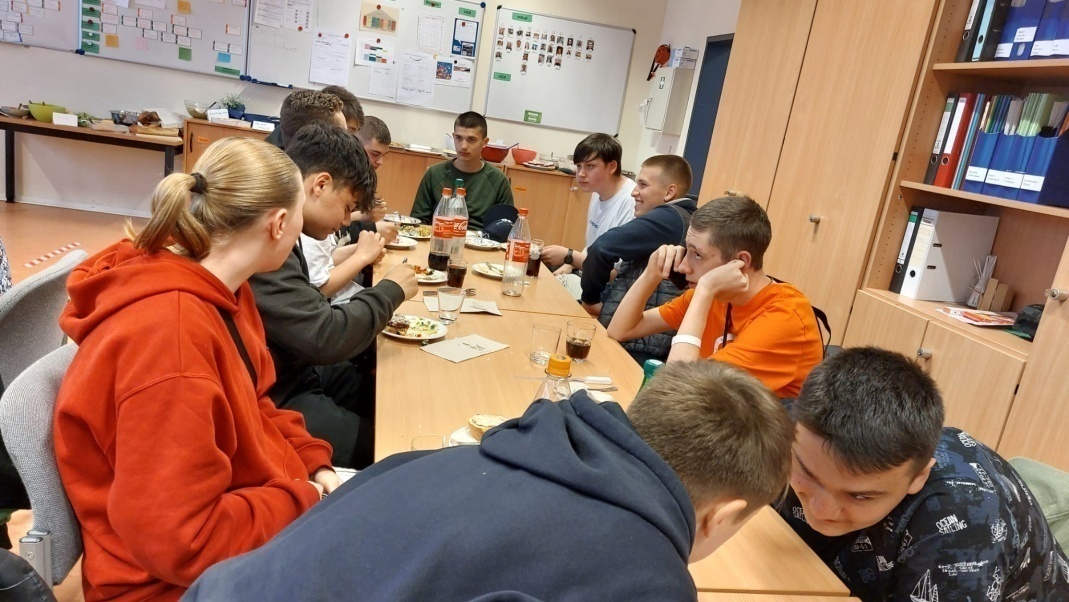 In the beginnig we meet each other at the teachers room.
Then we greeted each other.
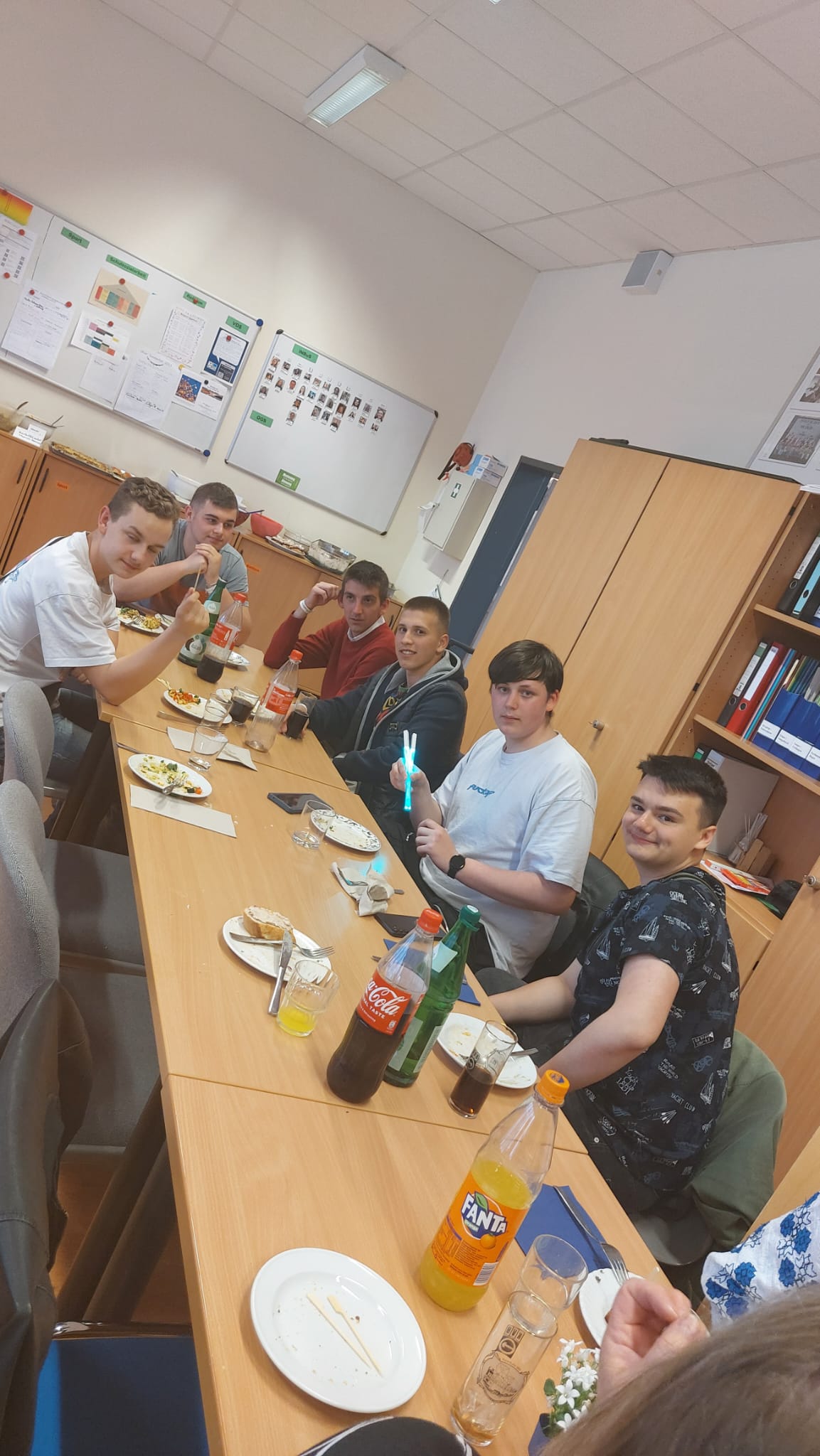 Every teacher brought some food for the dinner. 
All the teachers and the students settle down and ate the food what they brought. It was exiting and we all laugh.
We spent some time together without the teacher. And we had a great time together. 
And we talked about all activities  in this week. We laught a lot!
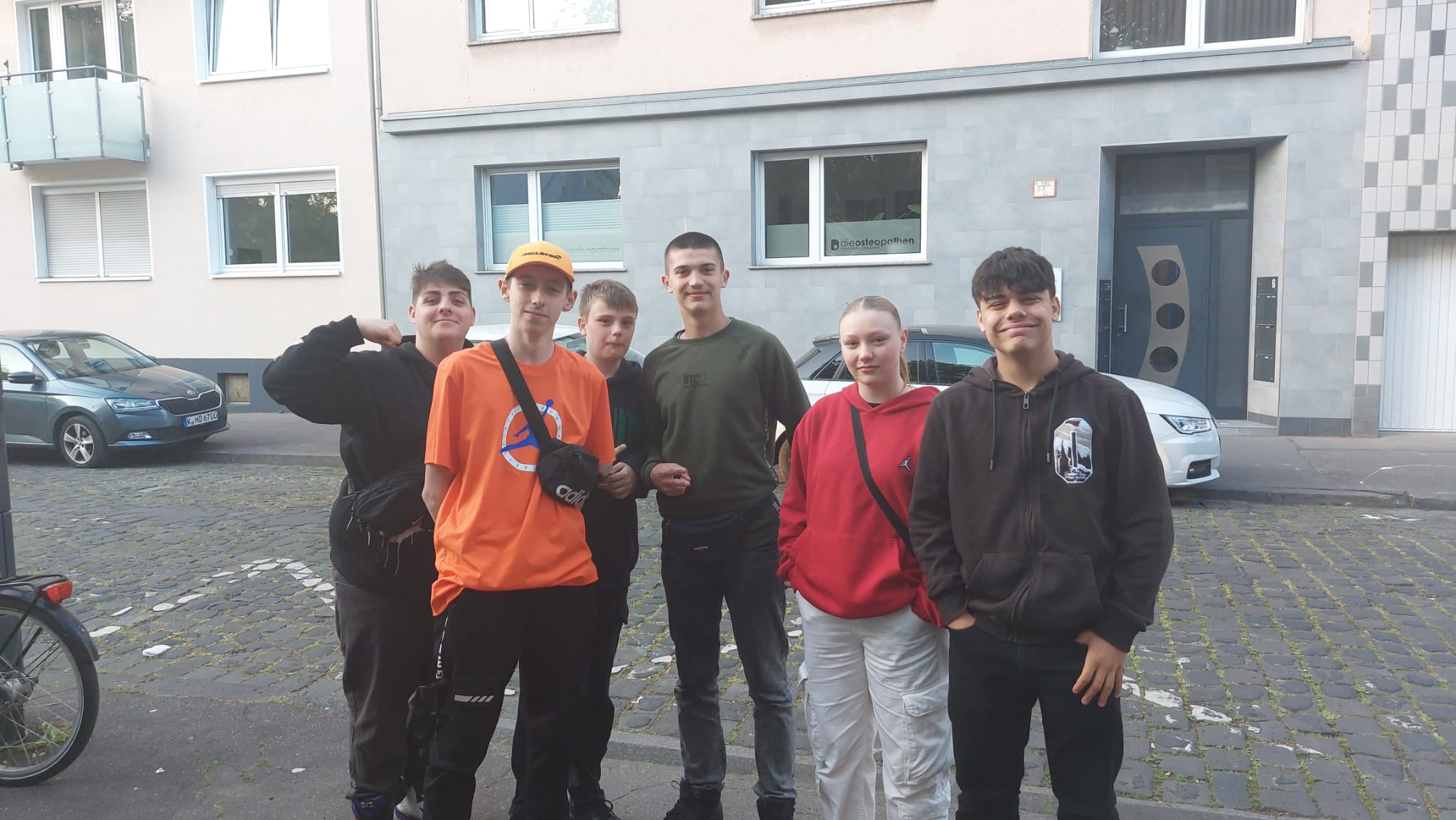 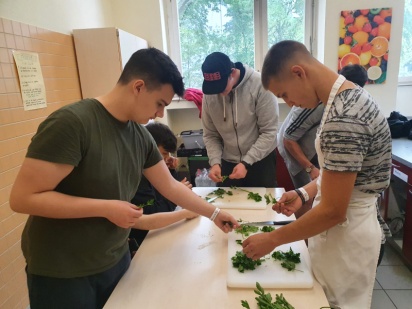 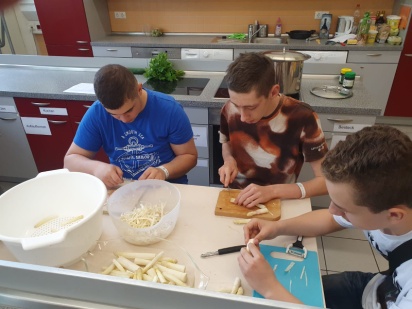 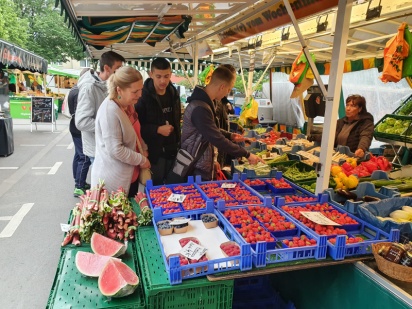 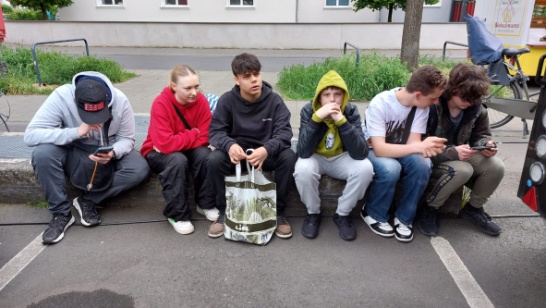 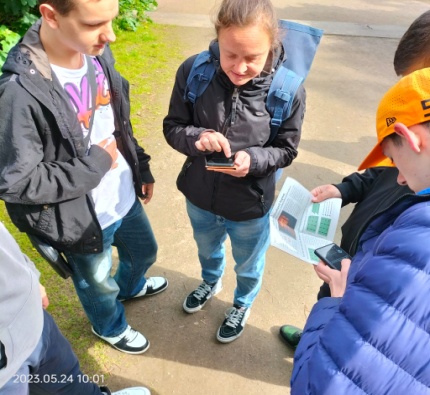 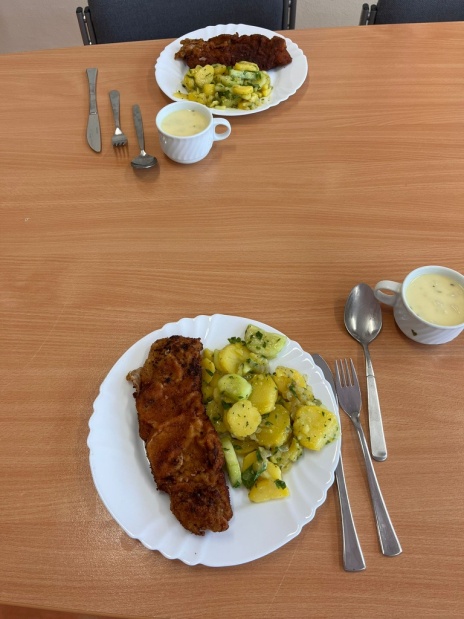 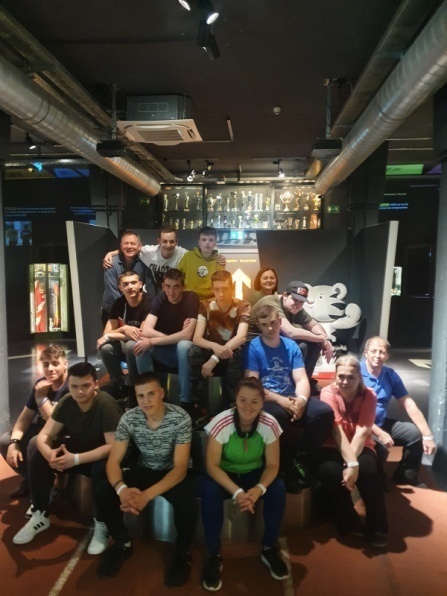 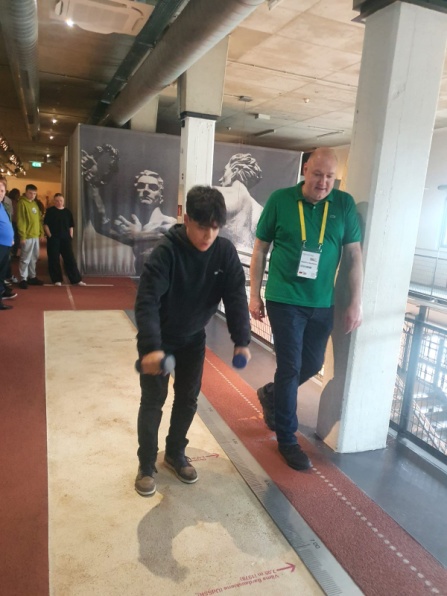 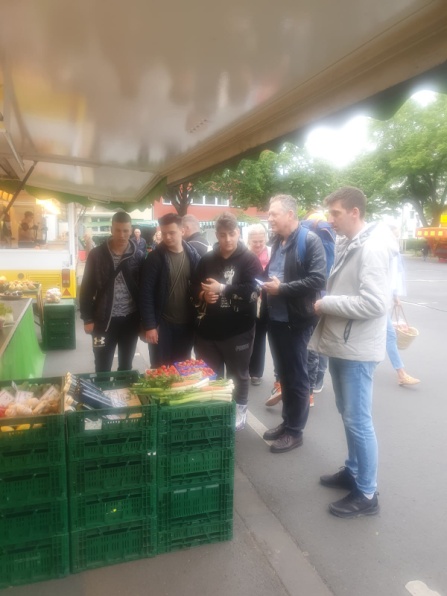 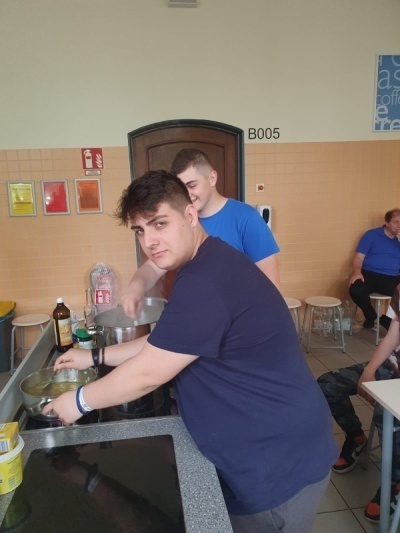 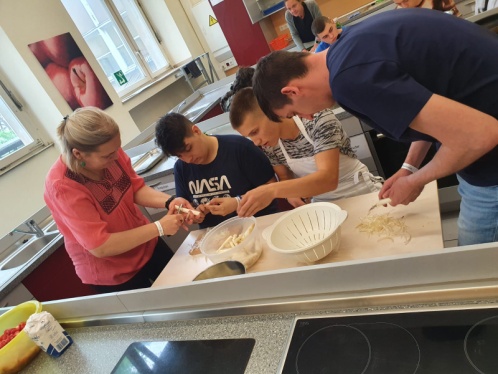 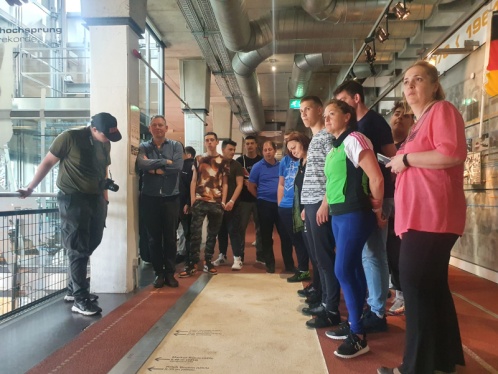 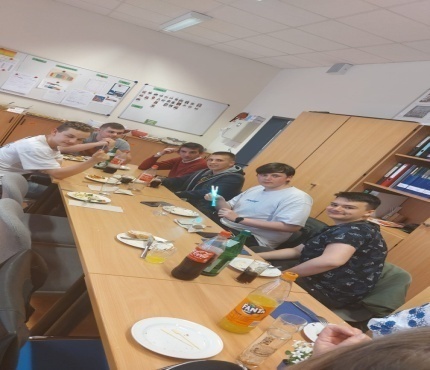 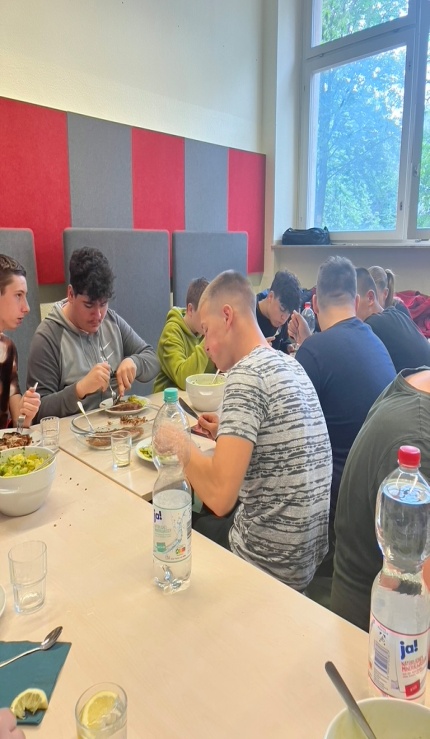 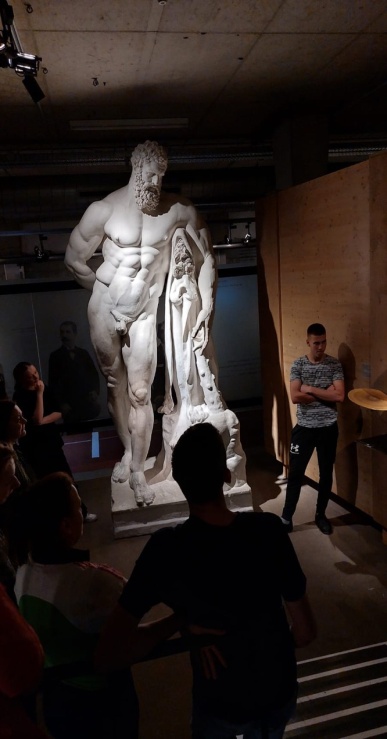 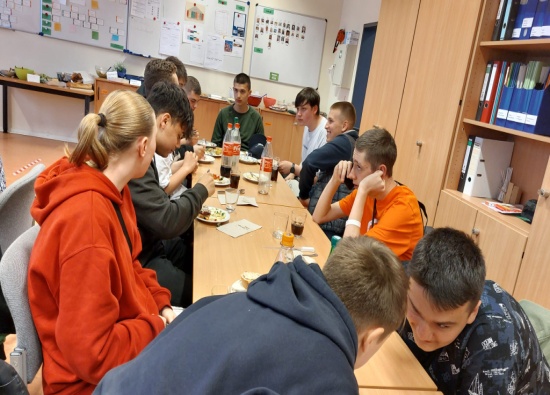 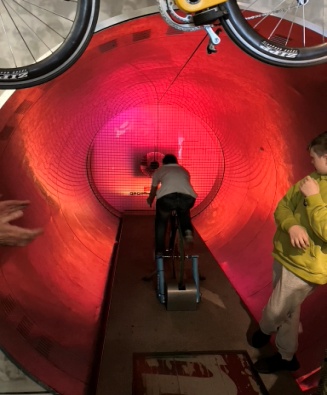 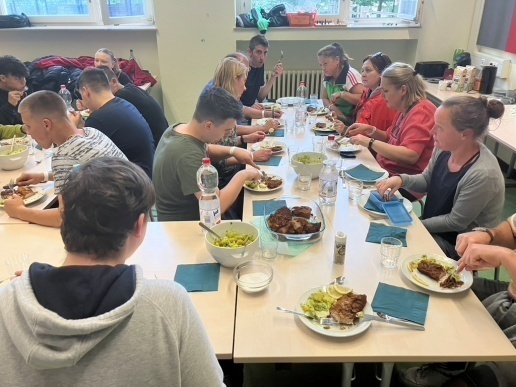 It was a nice week!